Tableau des apprentissages de __________
CE1/CE2 – Module 1a
Nombres et calcul
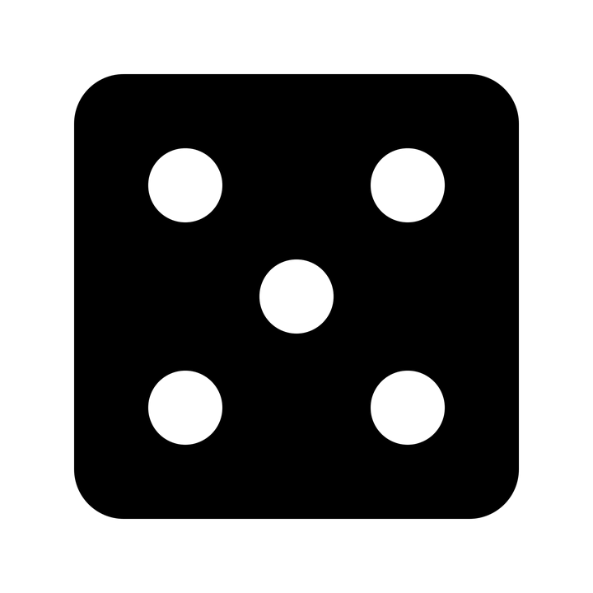 2
CE1/CE2
Tableau des apprentissages de __________
CE1/CE2 – Module 1b
Grandeurs et mesures
Espace et géométrie
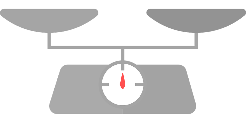 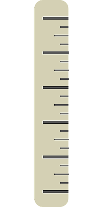 CE1/CE2
Tableau des apprentissages de __________
CE1/CE2 – Module 2a
Nombres et calcul
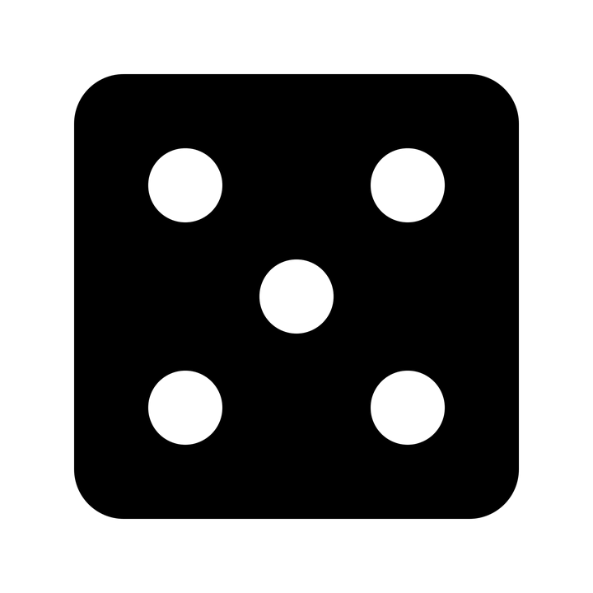 2
CE1/CE2
Tableau des apprentissages de __________
CE1/CE2 – Module 2b
Grandeurs et mesures
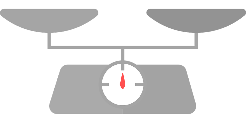 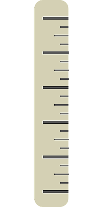 Espace et géométrie
CE1/CE2
Tableau des apprentissages de __________
CE1/CE2 – Module 3a
Nombres et calcul
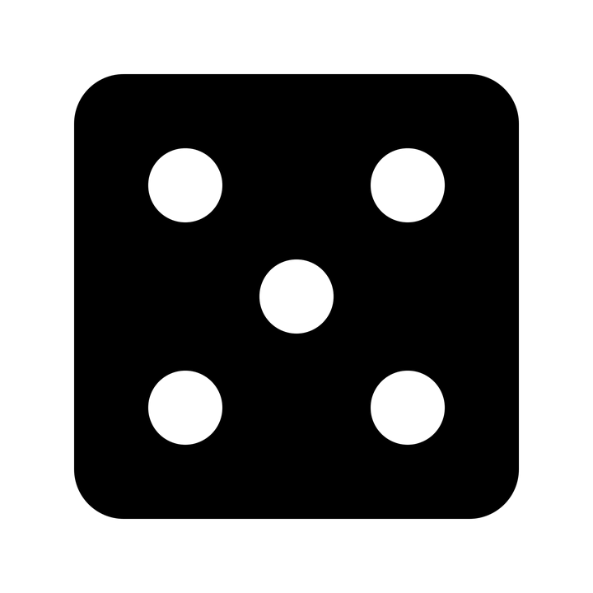 2
CE1/CE2
Tableau des apprentissages de __________
CE1/CE2 – Module 3b
Grandeurs et mesures
Espace et géométrie
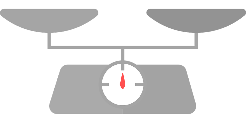 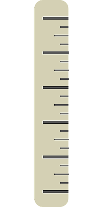 CE1/CE2
Tableau des apprentissages de __________
CE1/CE2 – Module 4a
Nombres et calcul
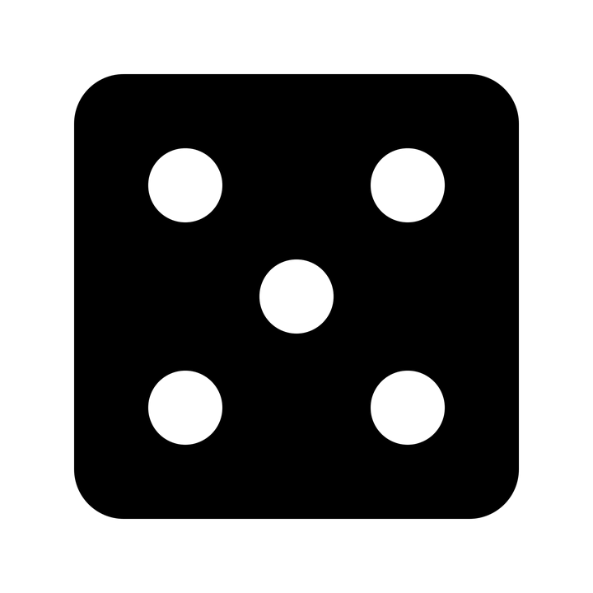 2
CE1/CE2
Tableau des apprentissages de __________
CE1/CE2 – Module 4b
Grandeurs et mesures
Espace et géométrie
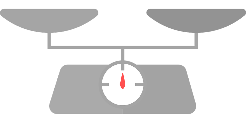 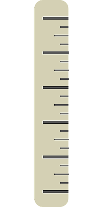 CE1/CE2
Tableau des apprentissages de __________
CE1/CE2 – Module 5a
Nombres et calcul
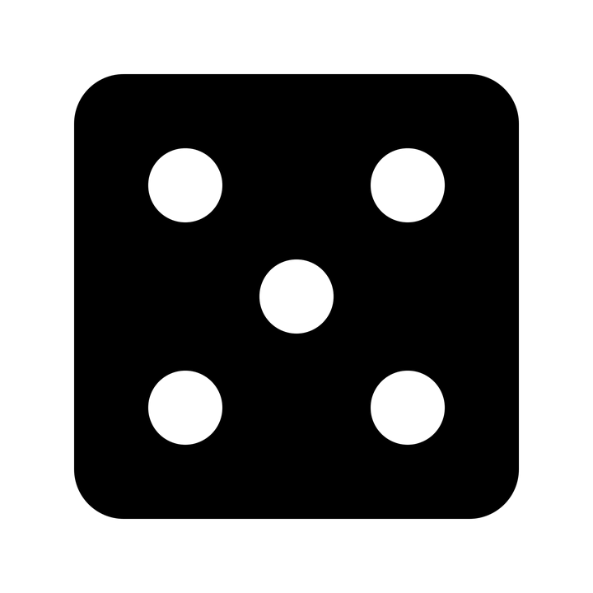 2
CE1/CE2
Tableau des apprentissages de __________
CE1/CE2 – Module 5b
Grandeurs et mesures
Espace et géométrie
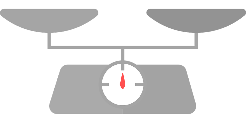 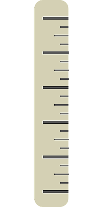 CE1/CE2
Tableau des apprentissages de __________
CE1/CE2 – Module 6a
Nombres et calcul
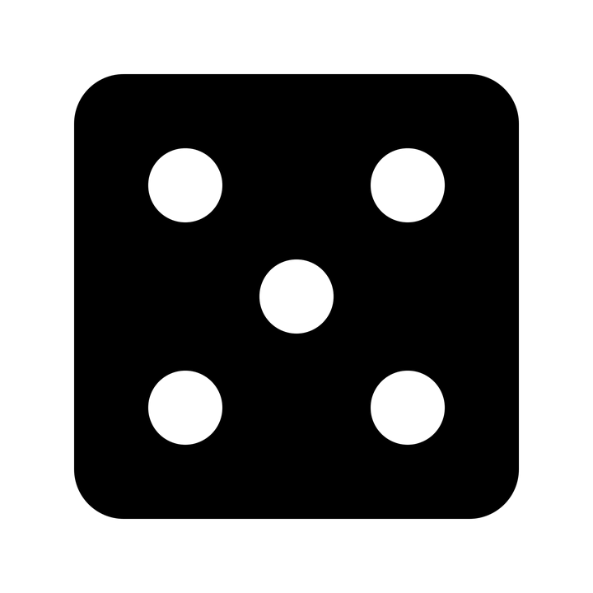 2
CE1/CE2
Tableau des apprentissages de __________
CE1/CE2 – Module 6b
Grandeurs et mesures
Espace et géométrie
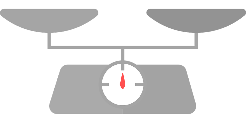 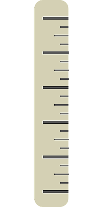 CE1/CE2
Tableau des apprentissages de __________
CE1/CE2 – Module 7a
Nombres et calcul
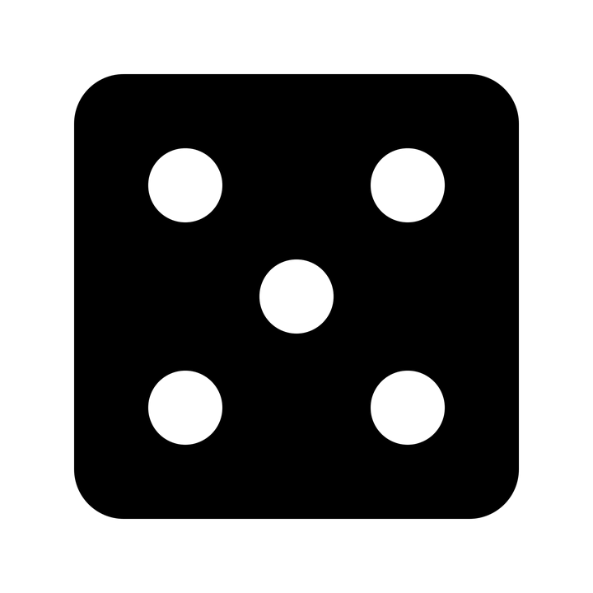 2
CE1/CE2
Tableau des apprentissages de __________
CE1/CE2 – Module 7b
Grandeurs et mesures
Espace et géométrie
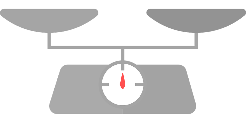 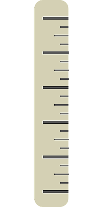 CE1/CE2
Tableau des apprentissages de __________
CE1/CE2 – Module 8a
Nombres et calcul
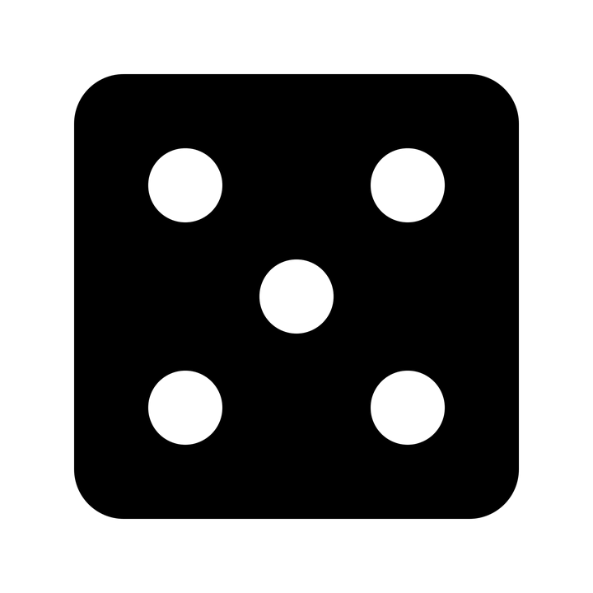 2
CE1/CE2
Tableau des apprentissages de __________
CE1/CE2 – Module 8b
Grandeurs et mesures
Espace et géométrie
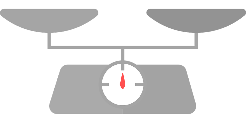 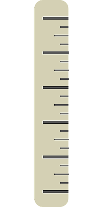 CE1/CE2
Tableau des apprentissages de __________
CE1/CE2 – Module 9a
Nombres et calcul
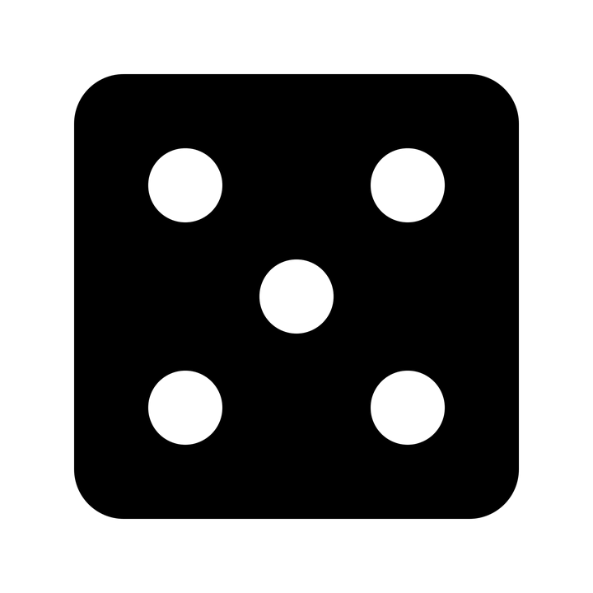 2
CE1/CE2
Tableau des apprentissages de __________
CE1/CE2 – Module 9b
Grandeurs et mesures
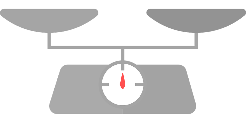 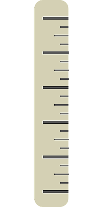 Espace et géométrie
CE1/CE2
Tableau des apprentissages de __________
CE1/CE2 – Module 10a
Nombres et calcul
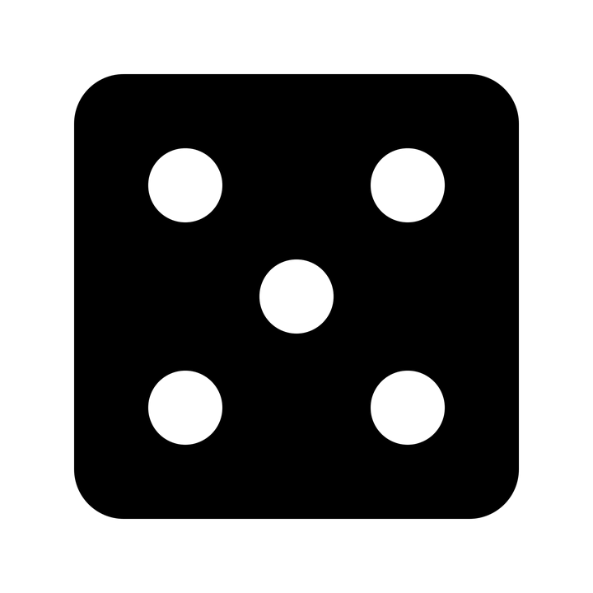 2
CE1/CE2
Tableau des apprentissages de __________
CE1/CE2 – Module 10b
Grandeurs et mesures
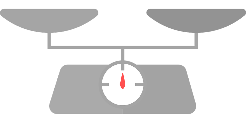 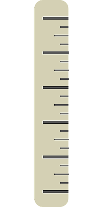 Espace et géométrie
CE1/CE2
Tableau des apprentissages de __________
CE1/CE2 – Module 11a
Nombres et calcul
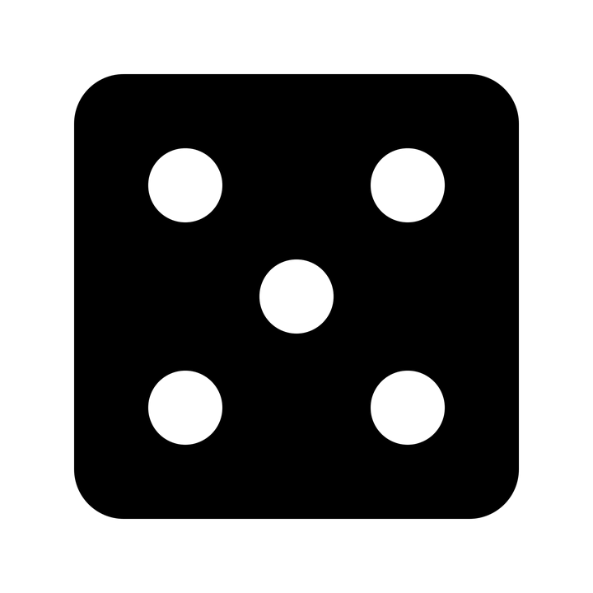 2
CE1/CE2
Tableau des apprentissages de __________
CE1/CE2 – Module 11b
Grandeurs et mesures
Espace et géométrie
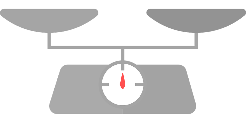 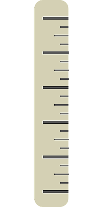 CE1/CE2
Tableau des apprentissages de __________
CE1/CE2 – Module 12a
Nombres et calcul
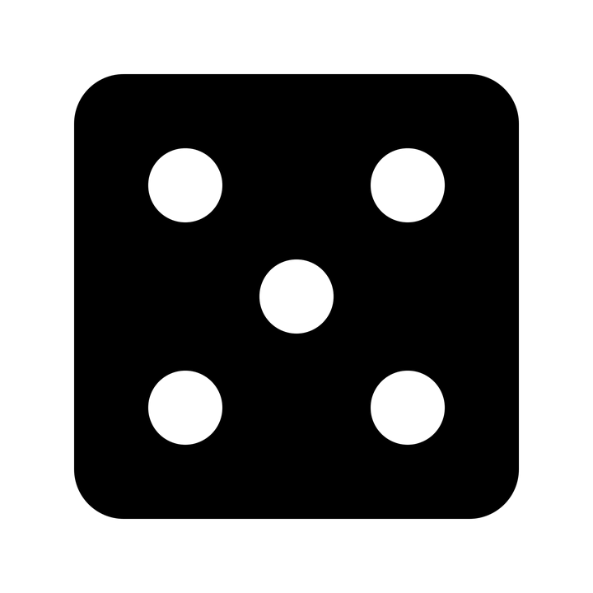 2
CE1/CE2
Tableau des apprentissages de __________
CE1/CE2 – Module 12b
Grandeurs et mesures
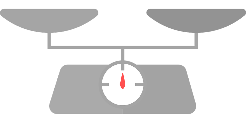 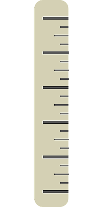 Espace et géométrie
CE1/CE2
Tableau des apprentissages de __________
CE1/CE2 – Module 13a
Nombres et calcul
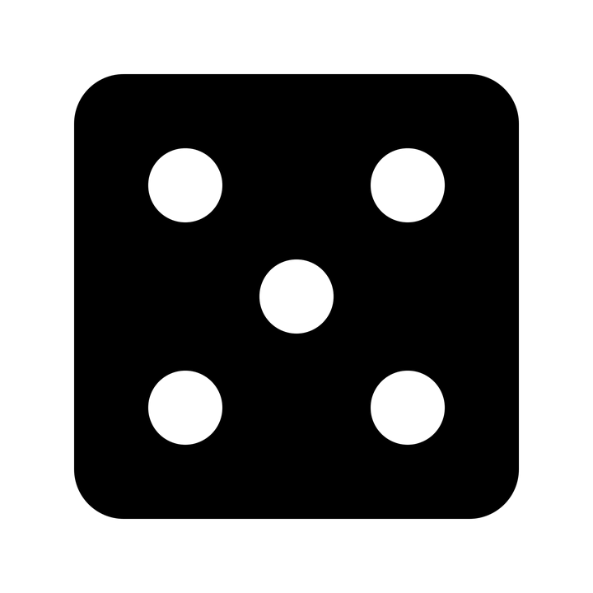 2
CE1/CE2
Tableau des apprentissages de __________
CE1/CE2 – Module 13b
Grandeurs et mesures
Espace et géométrie
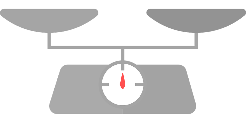 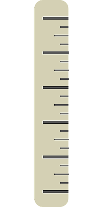 CE1/CE2
Tableau des apprentissages de __________
CE1/CE2 – Module 14a
Nombres et calcul
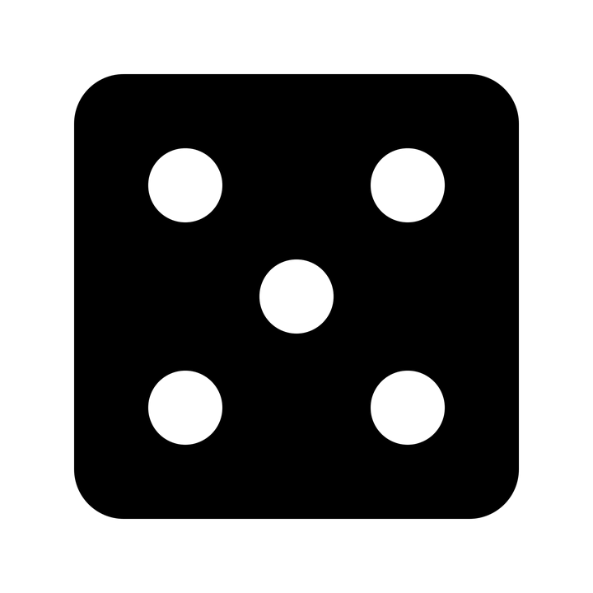 2
CE1/CE2
Tableau des apprentissages de __________
CE1/CE2 – Module 14b
Grandeurs et mesures
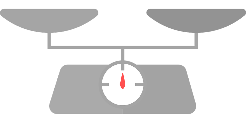 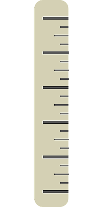 Espace et géométrie
CE1/CE2
Tableau des apprentissages de __________
CE1/CE2 – Module 15a
Nombres et calcul
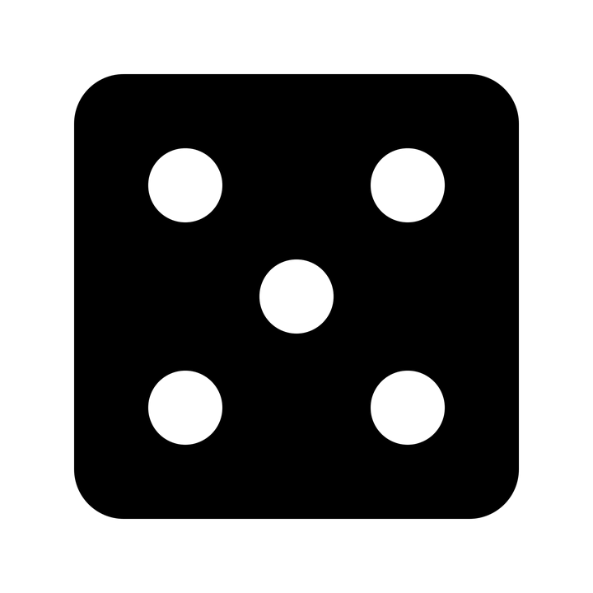 2
CE1/CE2
Tableau des apprentissages de __________
CE1/CE2 – Module 15b
Grandeurs et mesures
Espace et géométrie
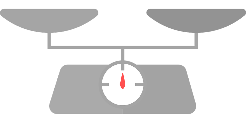 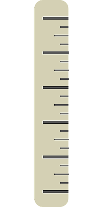 CE1/CE2
Tableau des apprentissages de __________
CE1/CE2 – Module 16a
Nombres et calcul
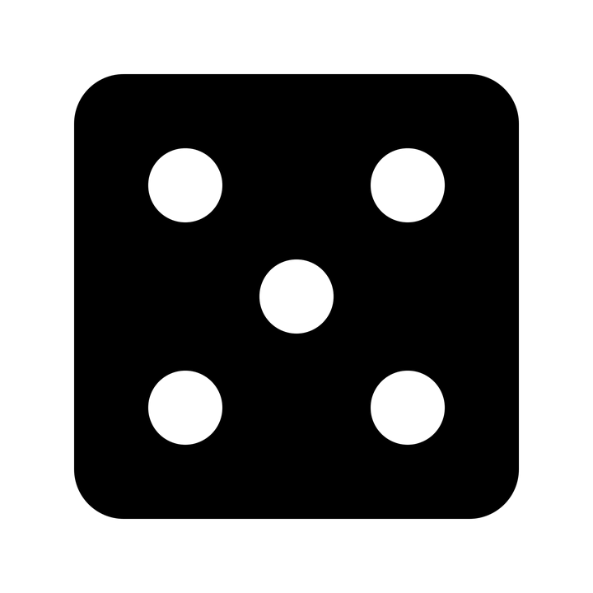 2
CE1/CE2
Tableau des apprentissages de __________
CE1/CE2 – Module 16b
Grandeurs et mesures
Espace et géométrie
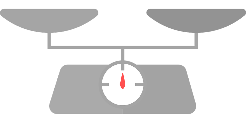 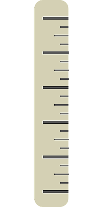 CE1/CE2
Tableau des apprentissages de __________
CE1/CE2 – Module 17a
Nombres et calcul
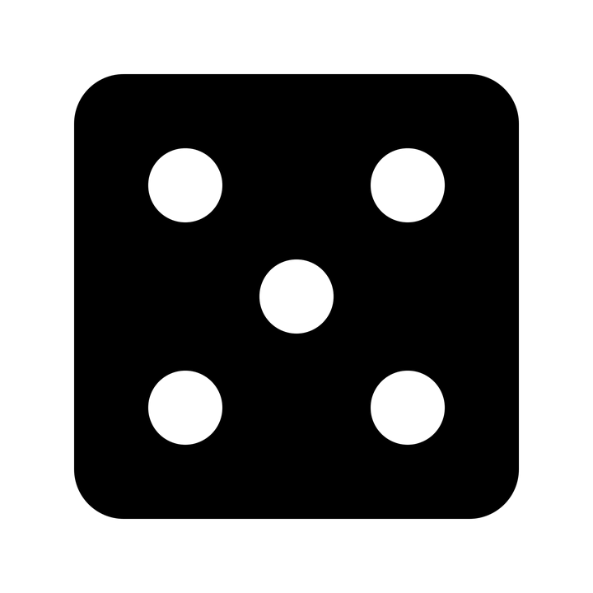 2
CE1/CE2
Tableau des apprentissages de __________
CE1/CE2 – Module 17b
Grandeurs et mesures
Espace et géométrie
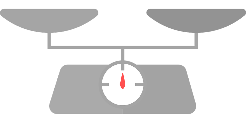 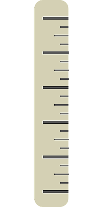 CE1/CE2
Tableau des apprentissages de __________
CE1/CE2 – Module 18a
Nombres et calcul
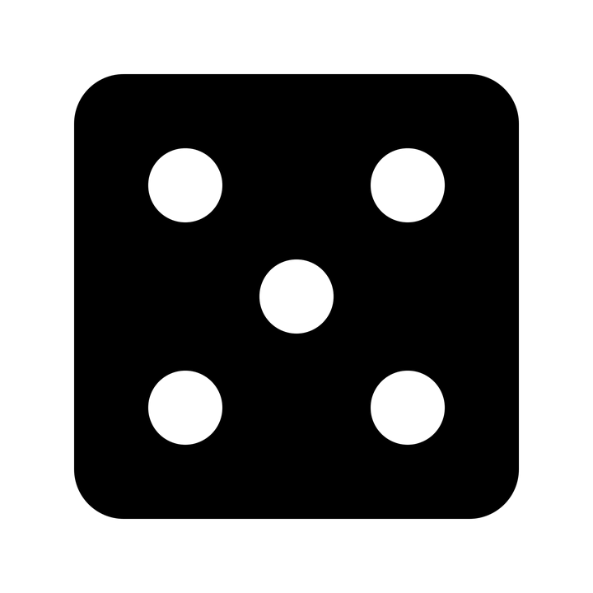 2
CE1/CE2
Tableau des apprentissages de __________
CE1/CE2 – Module 18b
Grandeurs et mesures
Espace et géométrie
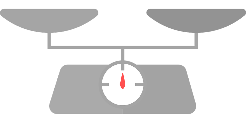 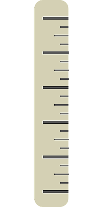 CE1/CE2
Tableau des apprentissages de __________
CE1/CE2 – Module 19a
Nombres et calcul
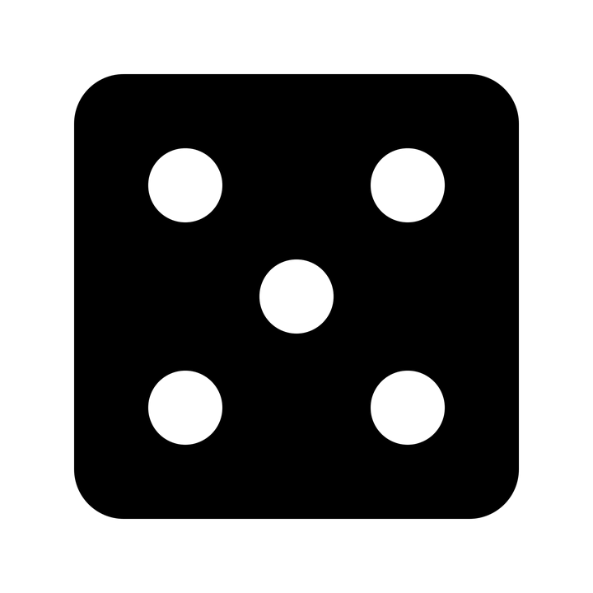 2
CE1/CE2
Tableau des apprentissages de __________
CE1/CE2 – Module 19b
Grandeurs et mesures
Espace et géométrie
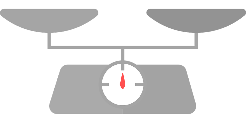 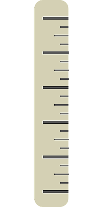 CE1/CE2
Tableau des apprentissages de __________
CE1/CE2 – Module 20a
Nombres et calcul
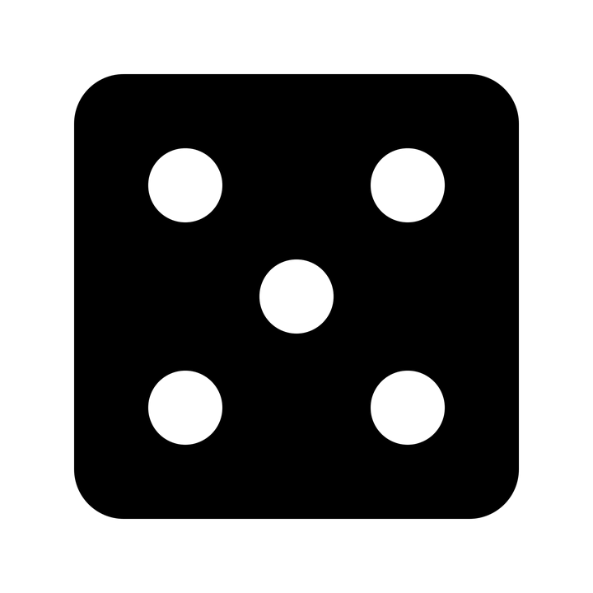 2
CE1/CE2
Tableau des apprentissages de __________
CE1/CE2 – Module 20b
Grandeurs et mesures
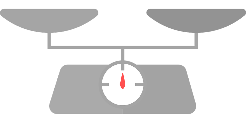 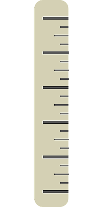 Espace et géométrie
CE1/CE2
Tableau des apprentissages de __________
CE1/CE2 – Module 21a
Nombres et calcul
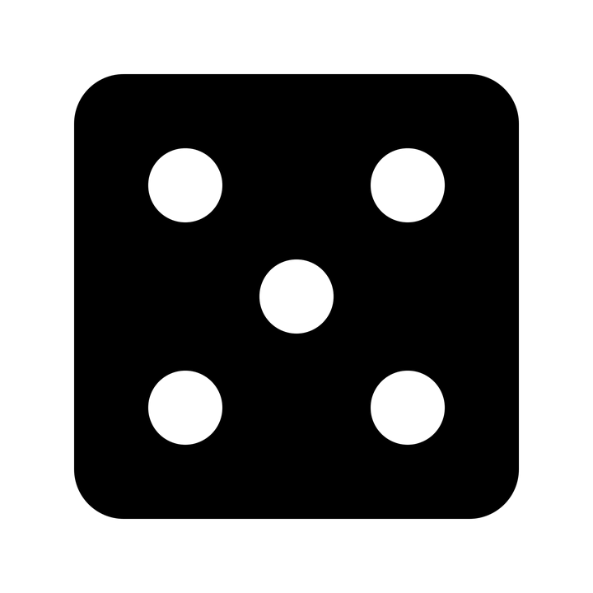 2
CE1/CE2
Tableau des apprentissages de __________
CE1/CE2 – Module 21b
Grandeurs et mesures
Espace et géométrie
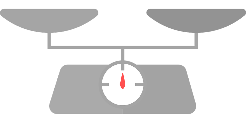 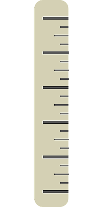 CE1/CE2
Tableau des apprentissages de __________
CE1/CE2 – Module 22a
Nombres et calcul
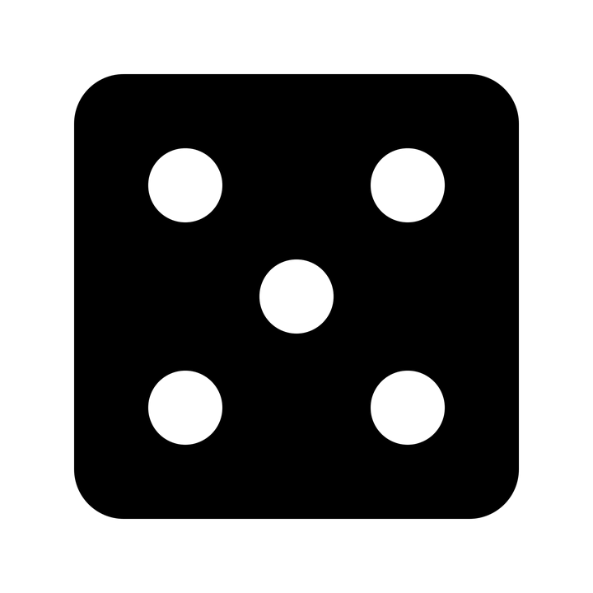 2
CE1/CE2
Tableau des apprentissages de __________
CE1/CE2 – Module 22b
Grandeurs et mesures
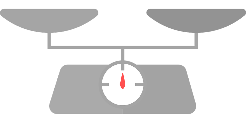 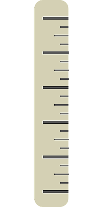 Espace et géométrie
CE1/CE2
Tableau des apprentissages de __________
CE1/CE2 – Module 23a
Nombres et calcul
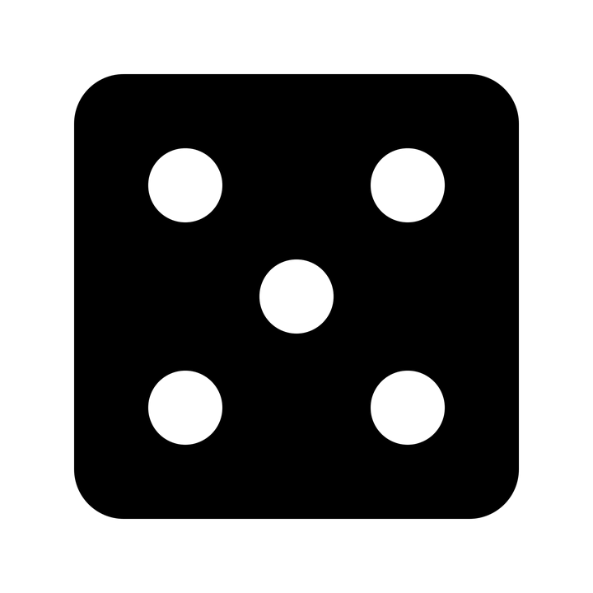 2
CE1/CE2
Tableau des apprentissages de __________
CE1/CE2 – Module 23b
Grandeurs et mesures
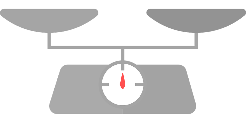 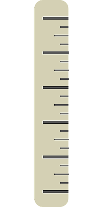 Espace et géométrie
CE1/CE2
Tableau des apprentissages de __________
CE1/CE2 – Module 24a
Nombres et calcul
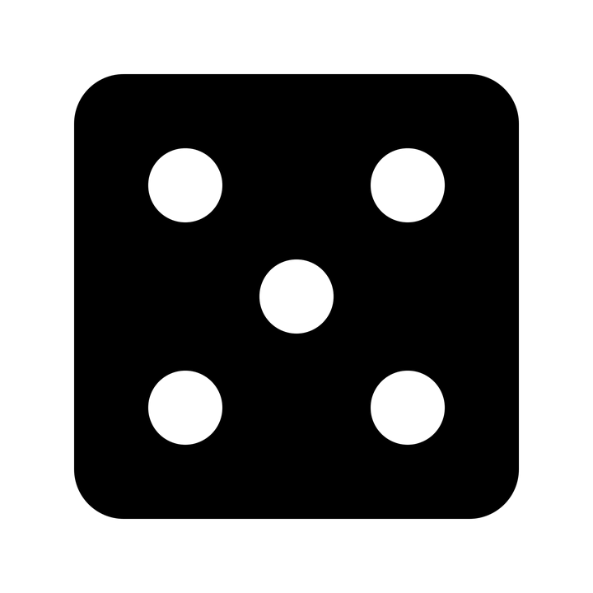 2
CE1/CE2
Tableau des apprentissages de __________
CE1/CE2 – Module 24b
Grandeurs et mesures
Espace et géométrie
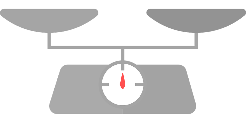 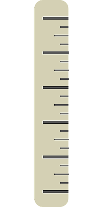 CE1/CE2